كيف أكون متميزة
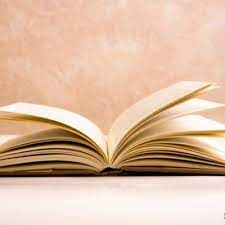 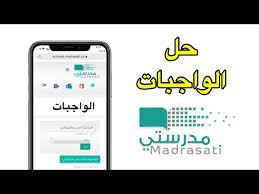 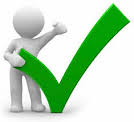 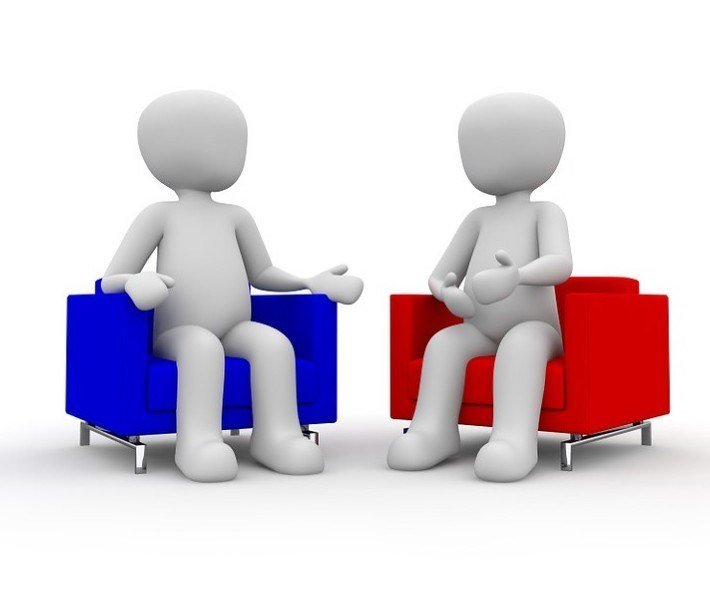 المشاركة والتفاعل أثناء الحصة
الحرص على التأدب بآداب الحديث
مراجعة الدروس السابقة وقراءة الدرس الجديد
حل الواجبات وإرسالها في الموعد المحدد
التعبد لله بما لا يشرعه الله ولا رسوله صلى الله عليه وسلم
......................................
1
الكبائر
2
البدعة
3
الصغائر .
4
السنة .
المبتدع يحجب يوم القيامة عن : 
......................................
1
رؤية النبي صلى الله عليه وسلم
2
حوض النبي صلى الله عليه وسلم
3
الصراط .
4
الجزاء والحساب.
نبذ الفرقة ولزوم جماعة المسلمين منهج لأهل  السنة والجماعة في العقيدة
...................................
1
خطأ
2
صواب.
الذنوب نوعان هما : كبائر وصغائر
...................................
1
خطأ
2
صواب.
مرتكب الكبائر مؤمن ناقص الإيمان يخرج عن ملة الإسلام
...................................
1
صواب
2
خطأ.
كل معصية ترتب عليها حد في الدنيا  أو عقوبة أو توعد عليها بالنار أو العذاب أو اللعنة أو الغضب  هذا تعريف 
......................................
1
البدعة.
2
الكبائر.
3
الصغائر .
4
السنة .
كل معصية لا يترتب عليها حد في الدنيا ولا وعيد في الآخرة تعريف ل  ......................................
1
البدعة.
2
الصغائر.
3
الكبائر .
4
السنة .
من الأسباب التي تعين على التمسك بالسنة محبة المسلم 
......................................
1
للمال والبنين
2
للنبي صلى الله عليه وسلم.
3
للنفس وشهواتها.
4
للدنيا وزخرفها .
ترك الواجبات الشرعية وفعل المحرمات تعريف  
......................................
1
البدعة
2
الذنوب والمعاصي.
3
الكفر الأكبر.
4
الكفر الأصغر .
حكم مرتكب الكبائر في الدنيا 
......................................
1
كافر خارج عن الإسلام.
2
مؤمن ناقص إيمانه.
3
مؤمن لم ينقص إيمانه.
4
منافق خارج عن الإسلام.
عدم رد السلام   مثال على 
......................................
1
كبائر الذنوب
2
صغائر الذنوب.
3
البدعة.
4
النفاق الأصغر .
عددي أسباب الوقوع في الذنوب والمعاصي:
......................................
1
ضعف الإيمان في القلب.
2
تزيين الشيطان ووسته.
3
قلة ذكر الله وتلاوة آياته
قتل النفس بغير حق , أكل الربا , عقوق الوالدين , شهادة الزور    مثال على 
......................................
1
صغائر  الذنوب
2
كبائر الذنوب.
3
البدعة.
4
النفاق الأصغر .
من كان على مثل ما كان عليه النبي صلى الله عليه وسلم وأصحابه رضي الله عنه......................................
1
أهل اللغة .
2
أهل السنة والجماعة.
3
أهل التاريخ.
4
أهل الكيماء.
أهل السنة والجماعة هم : من كان على مثل ما كان عليه النبي صلى الله عليه وسلم وأصحابه رضي الله عنه  
...................................
1
خطأ
2
صواب.
أهل السنة والجماعة هم : من كان على مثل ما كان عليه النبي صلى الله عليه وسلم وأصحابه رضي الله عنه  
...................................
1
خطأ
2
صواب.
أهل السنة والجماعة سموا بذلك لتمسكهم  بالسنة النبوية واتباعهم لها 
...................................
1
خطأ
2
صواب.
المؤمن باليوم الآخر يفوز برضا الله تعالى وجنته , وغير المؤمن  يحصل على سخط الله وعذاب النار.
...................................
1
خطأ
2
صواب.
الإيمان بكل ما أخبر الله به في كتابه أو أخبر به رسوله صلى الله عليه وسلم مما يكون بعد الموت يسمى 
......................................
1
الإيمان بالقضاء والقدر.
2
الإيمان باليوم الآخر .
3
الإيمان بالكتب.
4
الإيمان  بالرسل .
قال تعالى : ( وبالآخرة هم يوقنون) على أن الإيمان باليوم الآخر:
......................................
1
مستحب
2
فريضة.
3
جائز
4
مباح
من زعم أن اليوم الآخر لن يكون لأن الحواس لا تدركه والعقل لا يتصوره فهذا 
......................................
1
كافر  غير مخرج عن ملة الإسلام.
2
كافر كفر أكبر  مخرج عن ملة الإسلام
3
من حرية الرأي والتعبير .
4
نفاق أصغر  لا يخرج من الإسلام .
قال تعالى : { وَنُفِخَ فِي الصُّورِ ذَلِكَ يَوْمُ الْوَعِيدِ} الآية تدل على شي من أحوال يوم القيامة
......................................
1
الصراط.
2
النفخ في الصور.
3
الحشر.
4
البعث.
أعظم  نعيم لأهل الجنة :
......................................
1
رؤية النبي صلى الله عليه وسلم
2
رؤية الله عزوجل.
3
رؤية الجنة.
4
رؤية  الأنبياء.
من مصادر العقيدة:
......................................
1
التاريخ
2
القرآن والسنة والإجماع.
3
الطب.
4
لغة العرب.
أعظم نعيم لأهل الجنة  هو رؤية الله تعالى  قال تعالى : ( وجوه يومئذ ناضرة لربها ناظرة ) .
...................................
1
خطأ
2
صواب.
من عقيدة أهل السنة والجماعة : عدم الشهادة لأحد معين بالجنة أو بالنار إلا من شهد له الله أو رسوله عليه الصلاة والسلام.
...................................
1
خطأ
2
صواب.
وعد الله المحسنين (بالحسنى وهي الجنة الكاملة في حسنها و (زيادة) والمراد بالزيادة
......................................
1
جنة الفردوس الأعلى.
2
رؤية وجه الله تعالى.
3
رؤية النبي صلى الله عليه وسلم.
4
حياة لا موت بعدها .
مات رجل صالح فقال أحد أقاربه : ( أنه يتنعم الآن في الجنة  وجزم بذلك ) حكم هذا القول :
......................................
1
نسكت عنه لعل حكمه يكون صحيحا.
2
لا يجوز الحكم لمعين بجنة أو نار.
3
جائز ولا شيء عليه.
4
مكروه ولا شيء علي
طالبتي المبدعة: وفقي بين ما يلي ..............
هم من كانوا على مثل ما كان عليه النبي صلى الله عليه وسلم وأصحابه رضي الله عنهم
القرآن والسنة
لتمسكهم بالسنة النبوية
من مصادر أهل السنة والجماعة
لاجتماعهم على الحق
سموا بأهل السنة
أهل السنة والجماعة
سموا بأهل الجماعة
التعلم باللعب
طالبتي المبدعة: وفقي بين ما يلي ..............
الإيمان بكل ما أخبر الله به في كتابه أو أخبر به رسوله صلى الله عليه وسلم مما يكون بعد الموت
الزيادة من الصالحات
فريضة
من ثمرات الإيمان باليوم الآخر
كفر مخرج من دين الإسلام
حكم الإيمان باليوم الآخر
الإيمان باليوم الآخر
حكم إنكار اليوم الآخر
التعلم باللعب
طالبتي المبدعة: وفقي بين ما يلي ..............
الدار التي أعدها الله يوم القيامة لعباده المتقين
النار
أبو عبيدة عامر بن الجراح
الدار التي الله يوم القيامة للكافرين والعصاة
عمرو بن لحي الخزاعي
ممن شهد له الرسول بالجنة
الجنة
ممن شهد له الرسول بالنار
التعلم باللعب
طالبتي المبدعة: وفقي بين ما يلي ..............
كل معصية لا يترتب عليها حد في الدنيا أو عقوبة أو توعد عليها أو اللعنة .
مثال على الكبائر
الكبائر
قتل النفس بغير حق وأكل الربا
مثال على الصغائر
كل معصية ترتب عليها حد في الدنيا أو عقوبة أو توعد عليها بالنار أو اللعنة أو الغضب
الصغائر
عدم رد السلام
التعلم باللعب
عددي الأشخاص الذي شهد لهم النبي صلى الله عليه وسلم بدخول النار:
......................................
1
عمرو بن لُحي الخزاعي.
2
أبو لهب   عم النبي صلى الله عليه وسلم.
3
أم جميل  زوجة أبو لهب
عددي مخاطر البدع ومفاسدها :
......................................
1
عمل المبتدع مردود عليه لا يقبله الله .
2
البدعة تهدم السنة .
3
المبتدع يحجب يوم القيامة عن حوض النبي صلى الله عليه وسلم .
أبدعي طالبتي في حل ورقة العمل التفاعلية
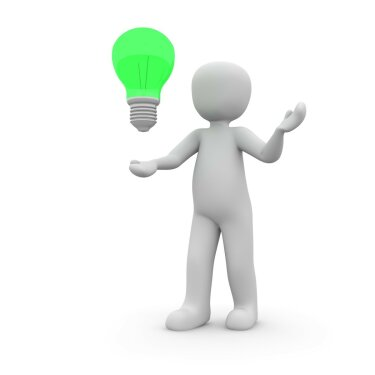 https://www.liveworksheets.com/2-uq1338029qq